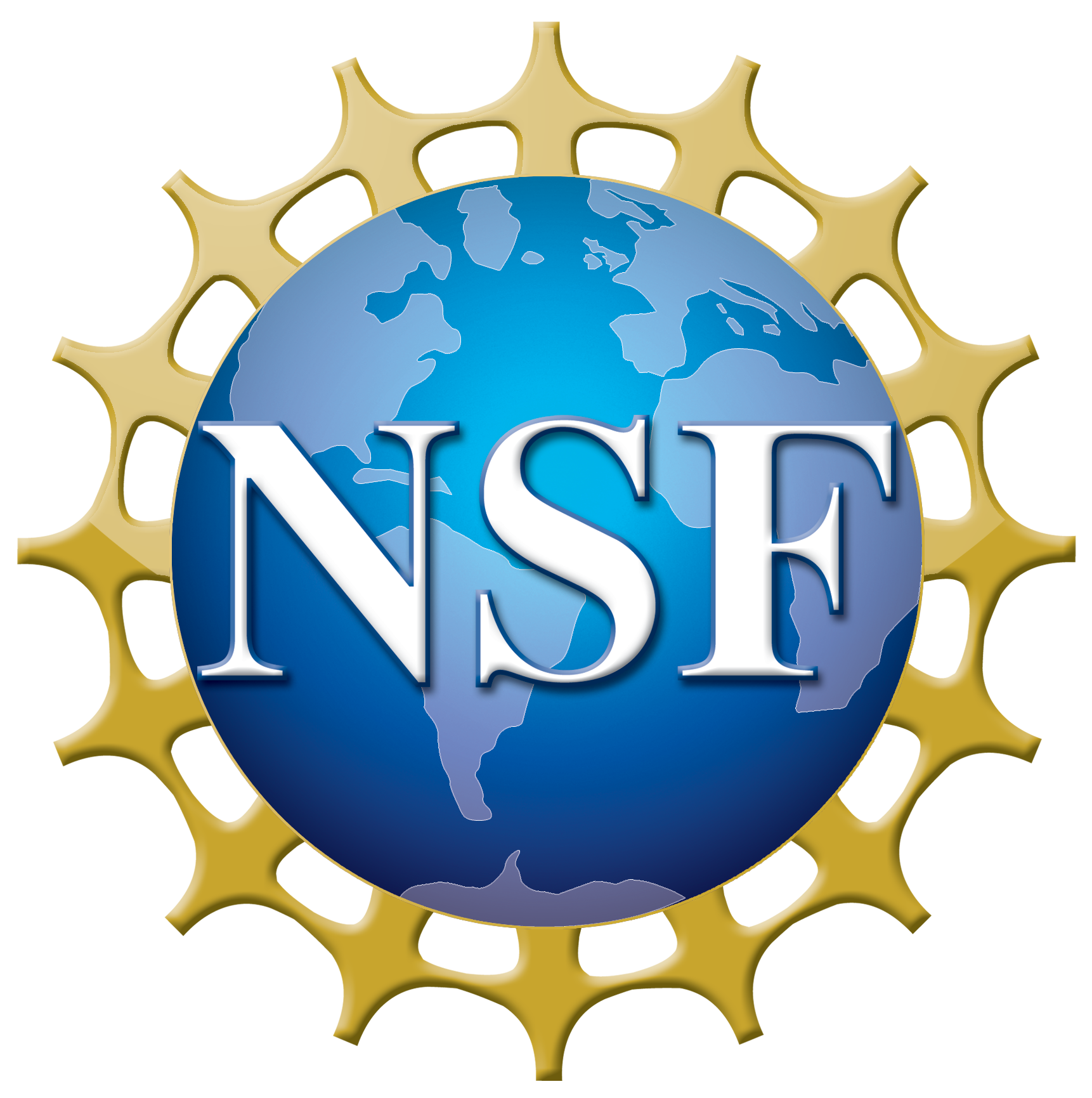 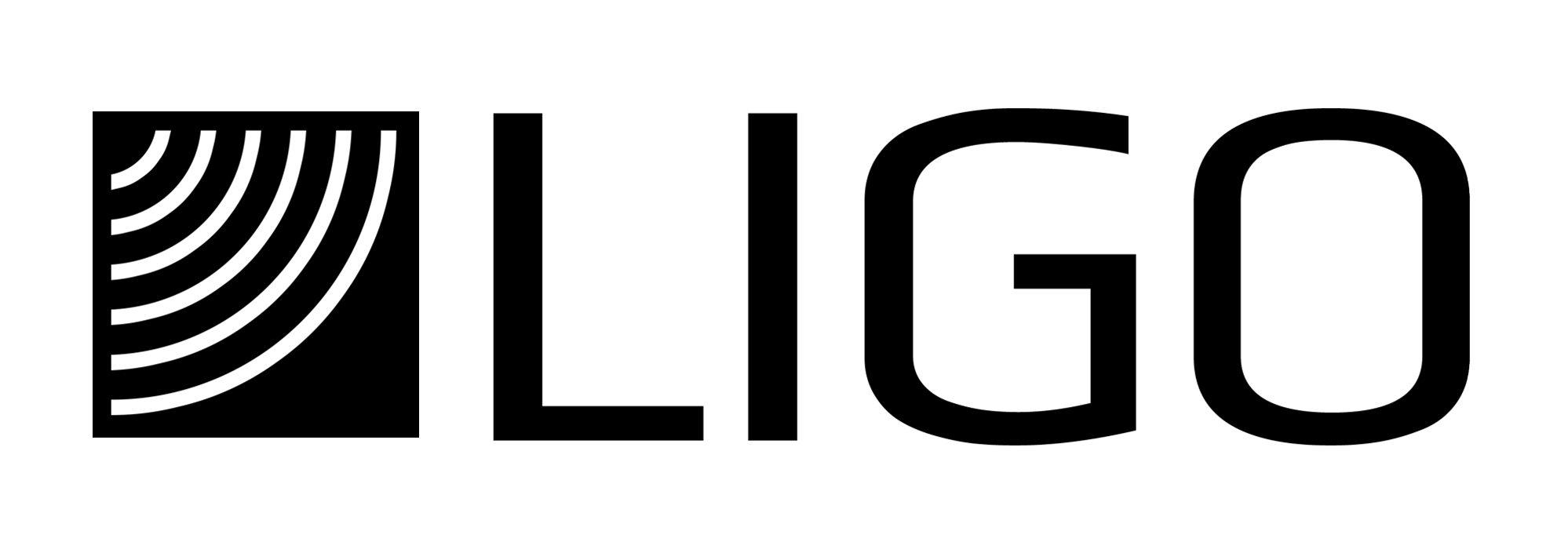 CHARACTERISATION AND CONTROL OF THE Auxiliary laser PZT
Deeksha Sabhari
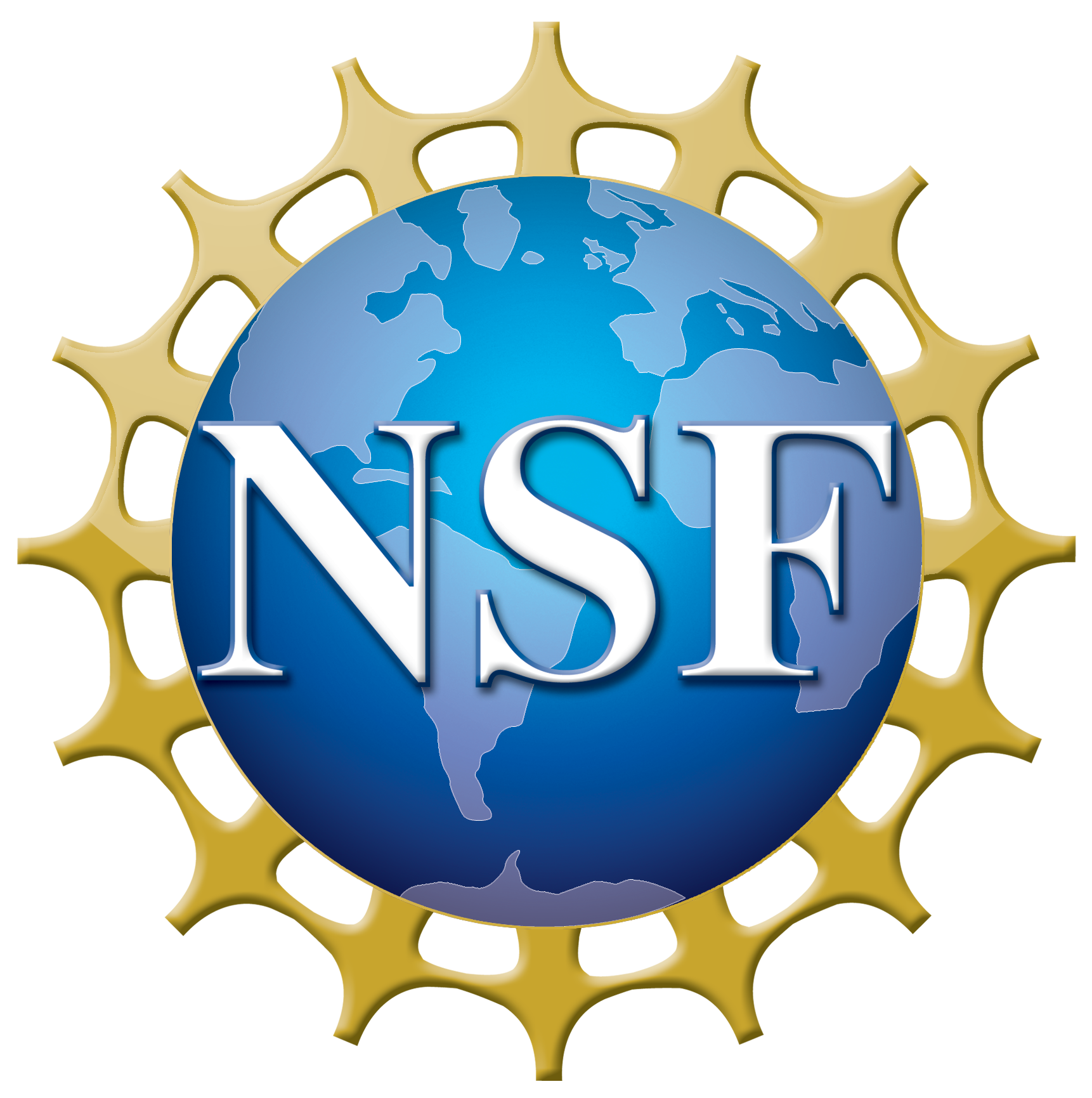 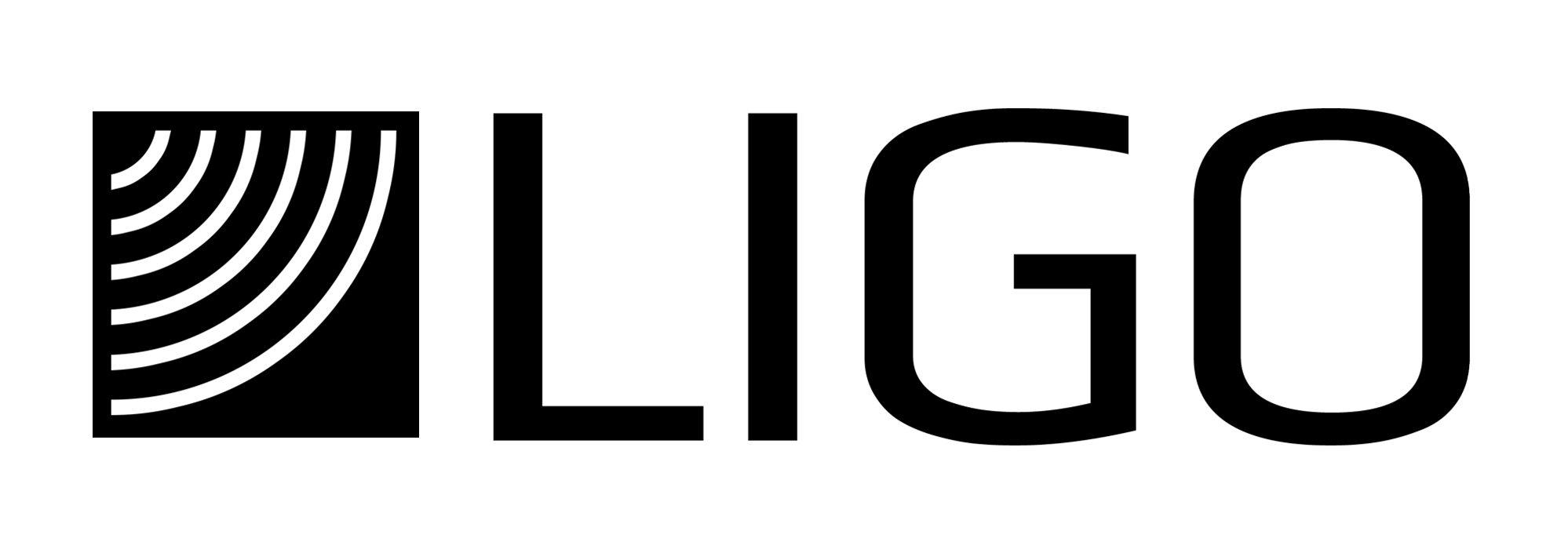 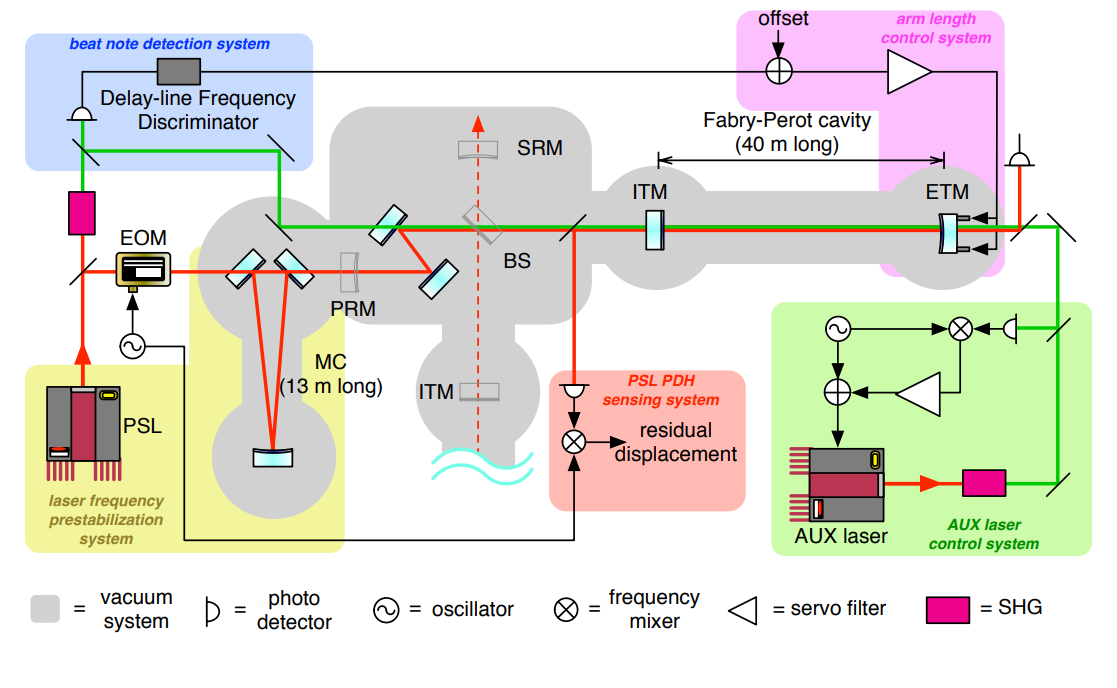 "Multicolor cavity metrology," Journal of the Optical Society of America A Vol. 29, Issue 10 (2012)
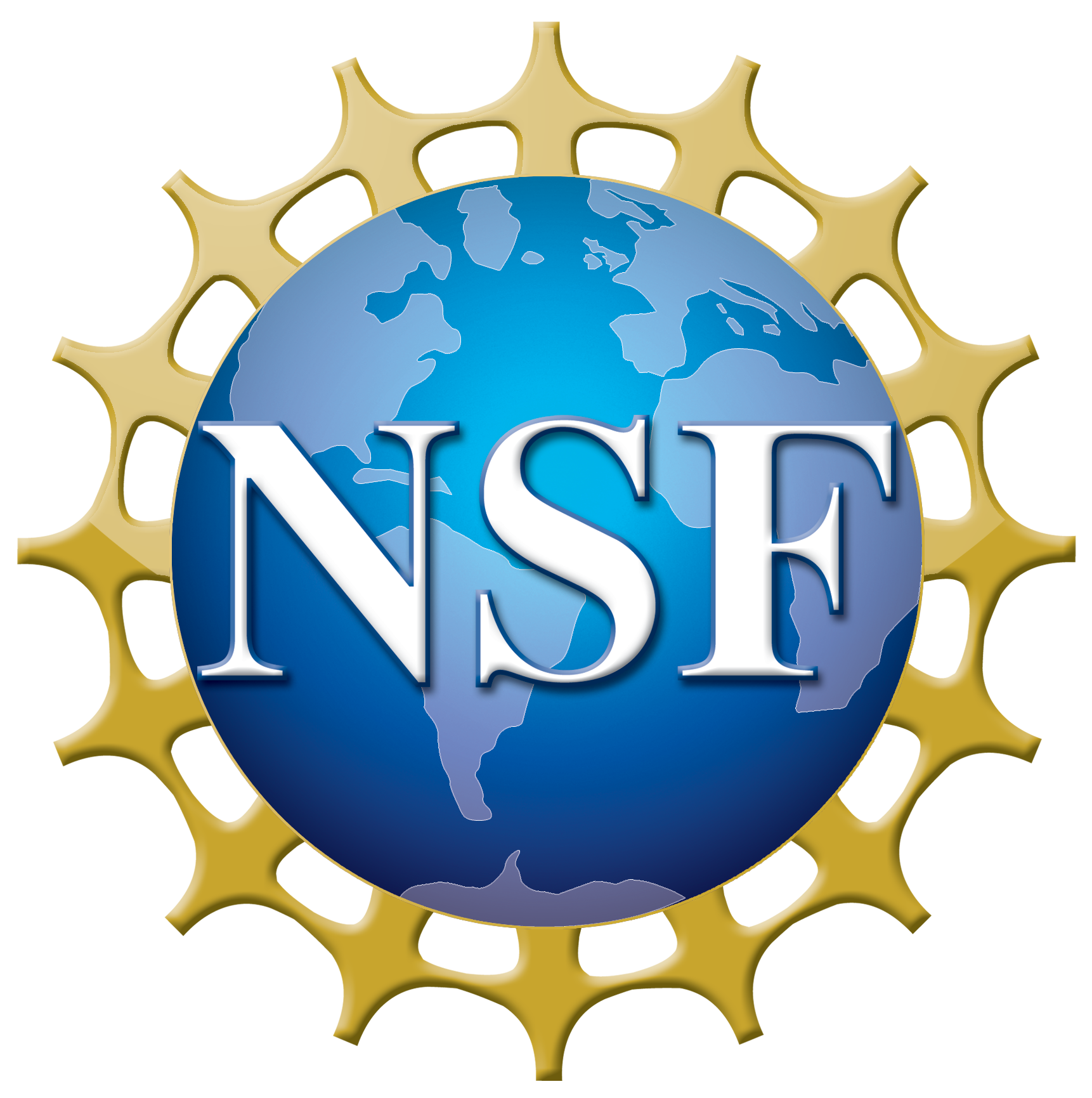 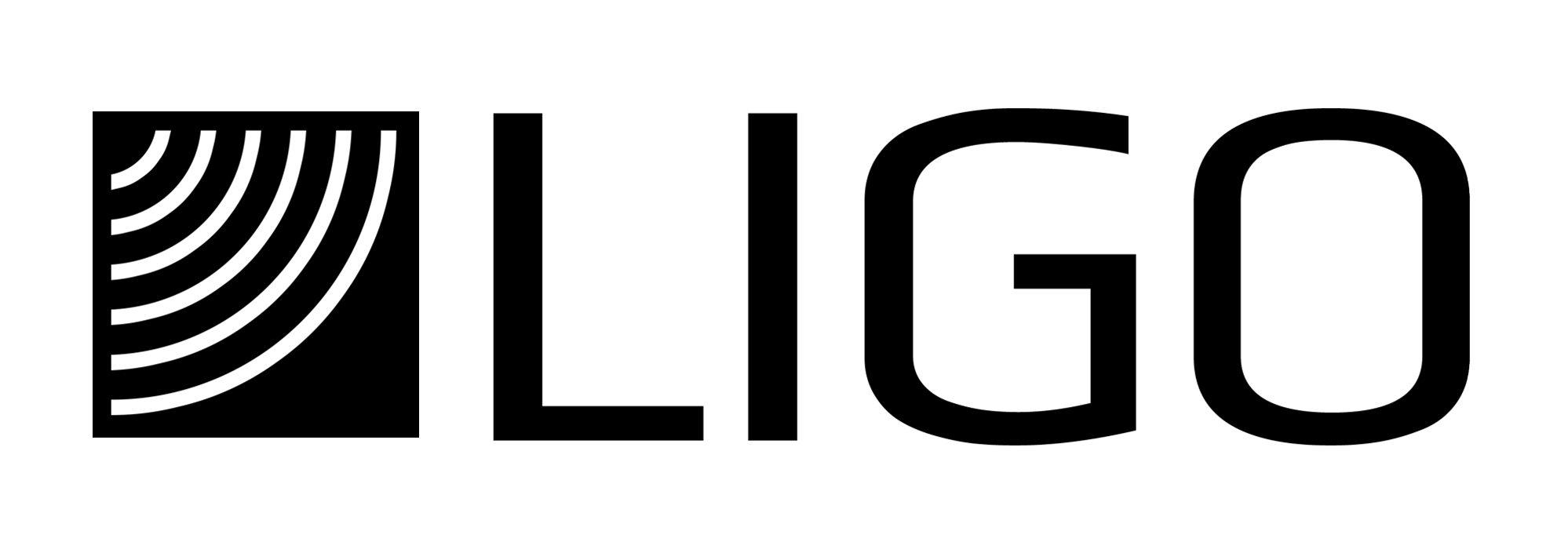 Control Loop
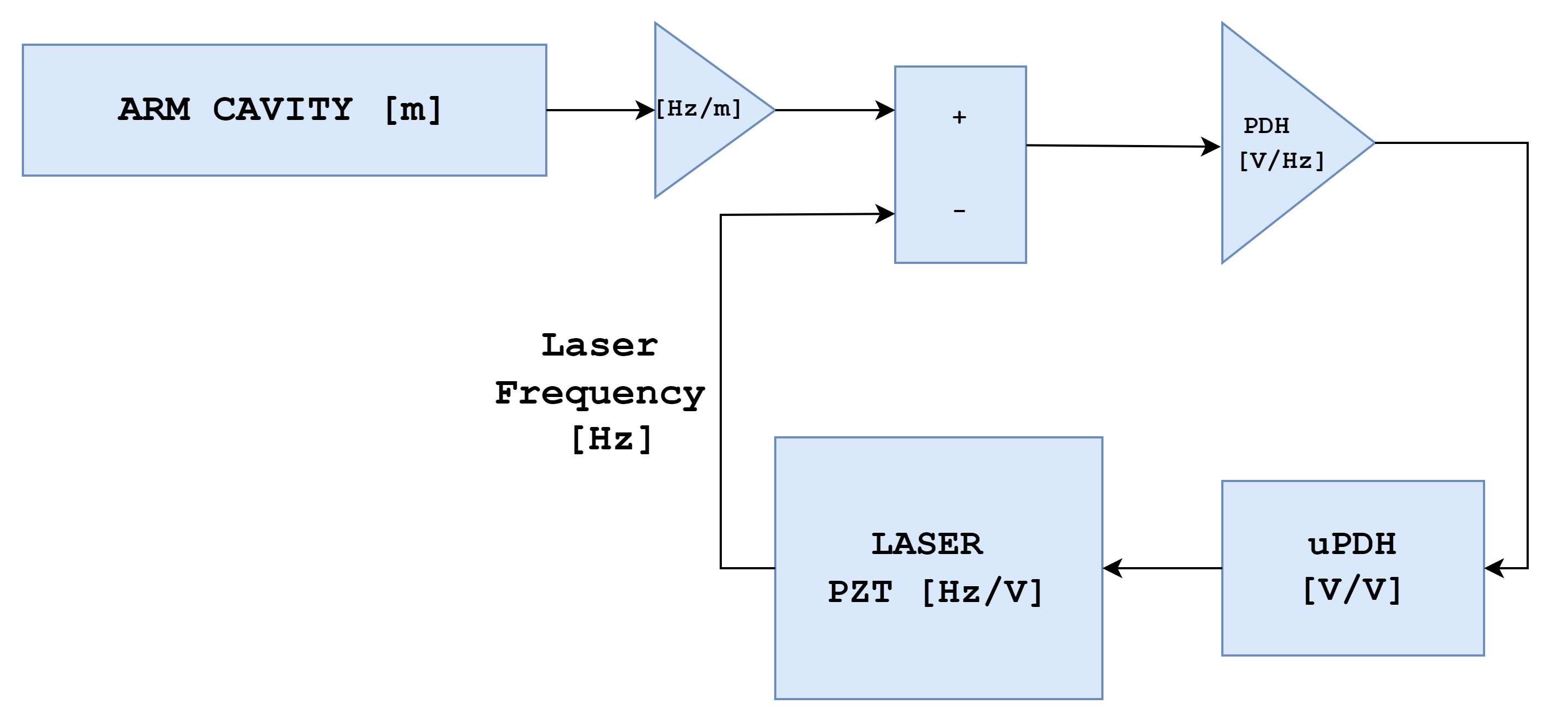 AUXILIARY LASER SYSTEM
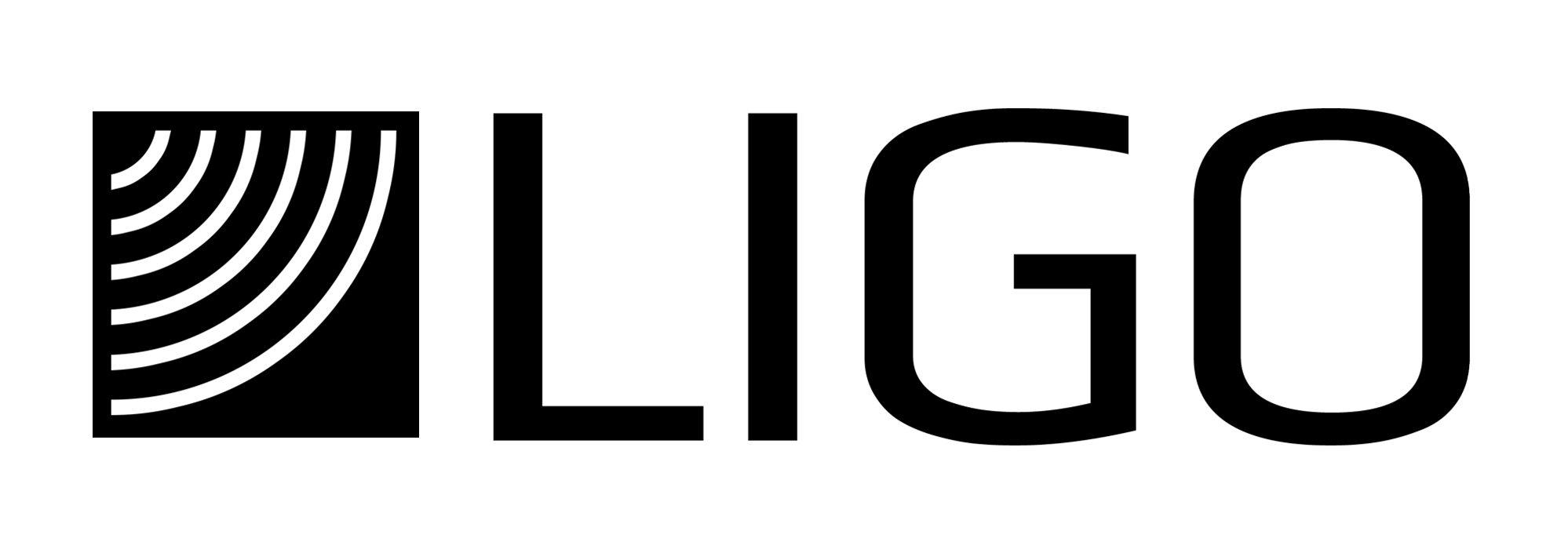 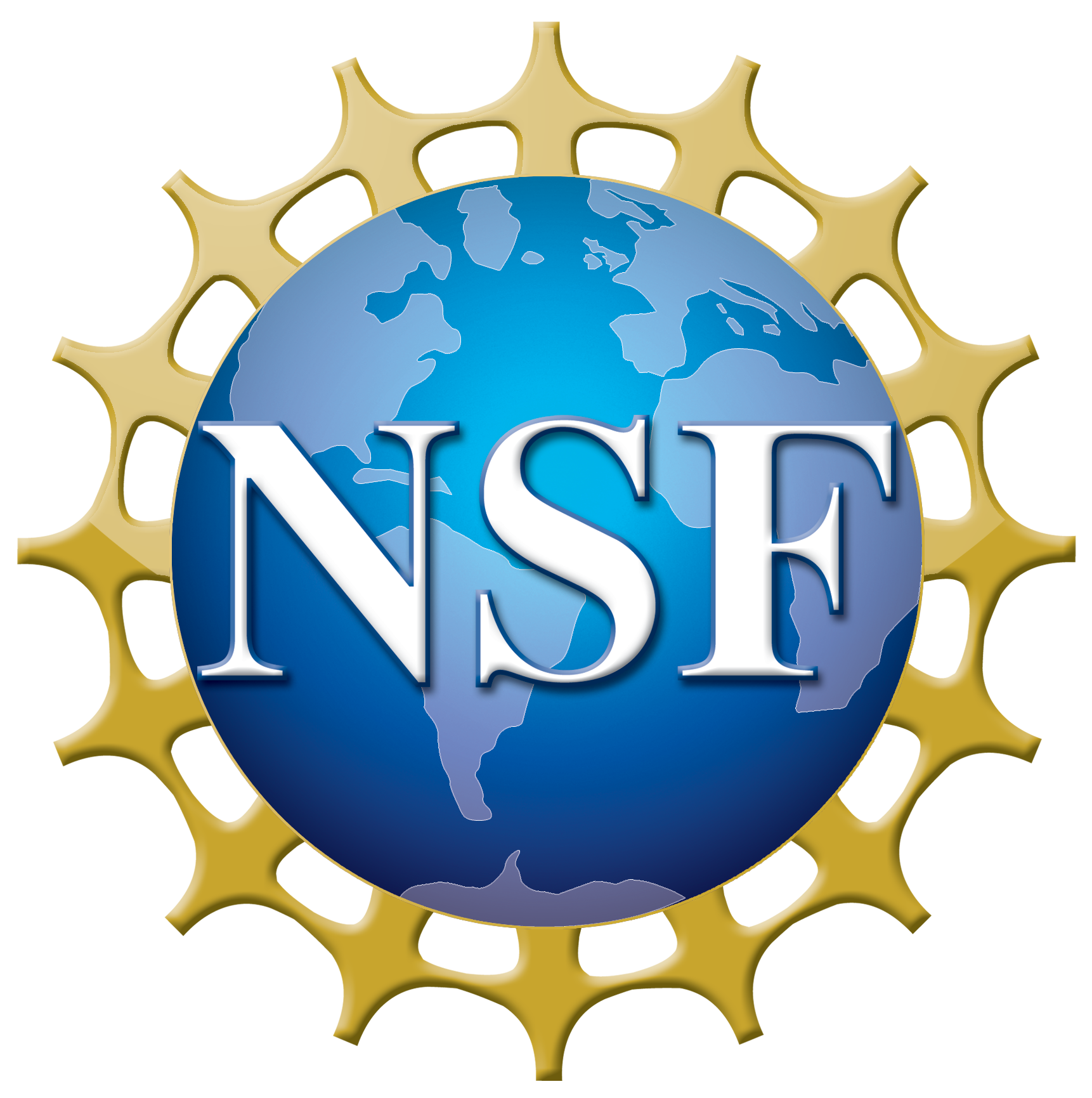 Measuring the transfer function
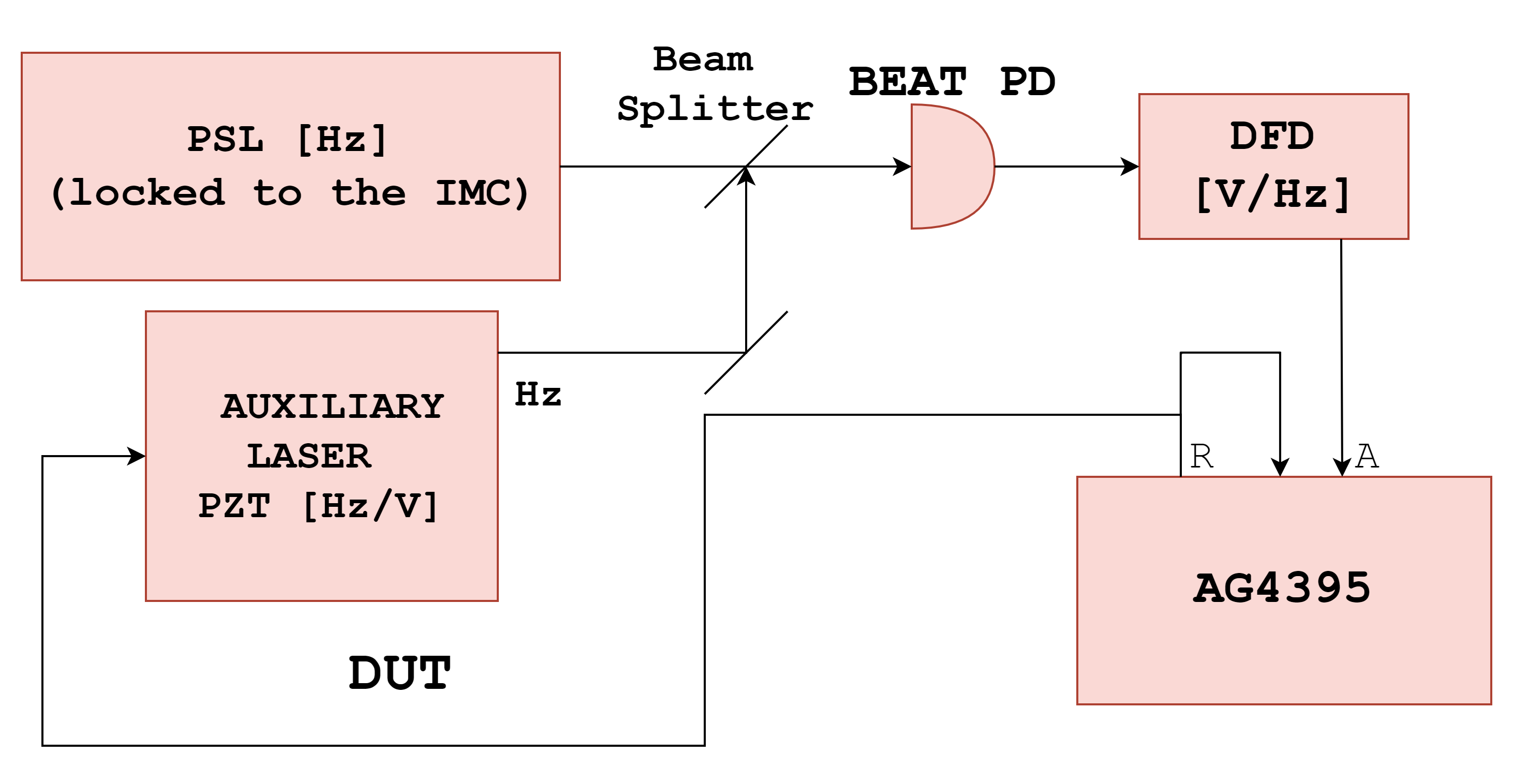 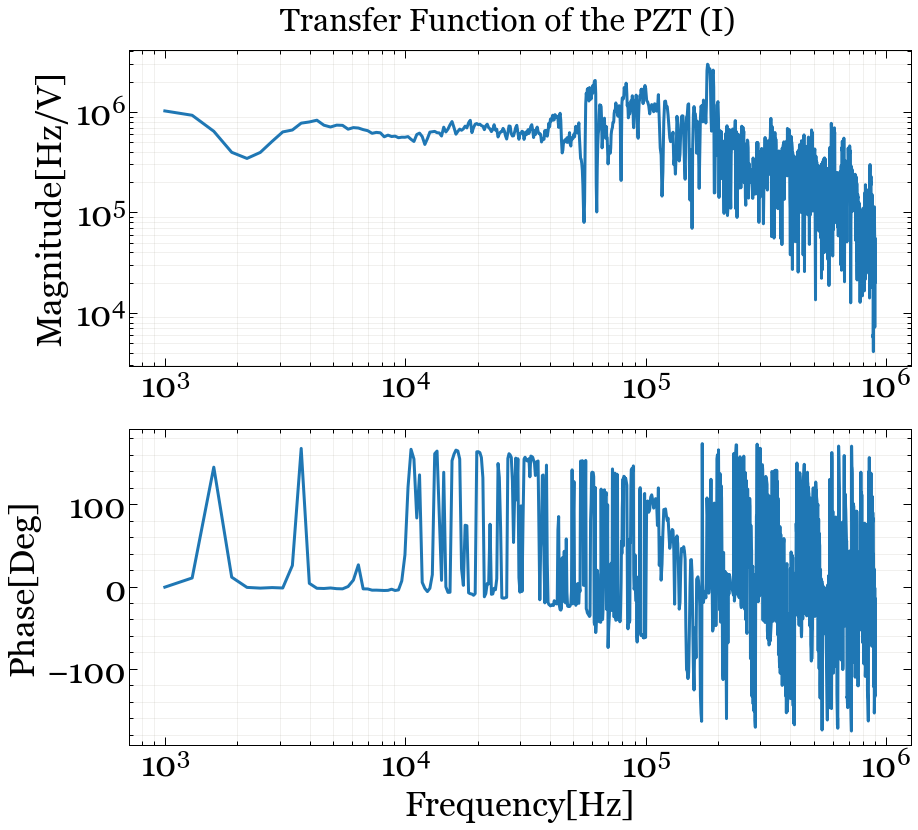 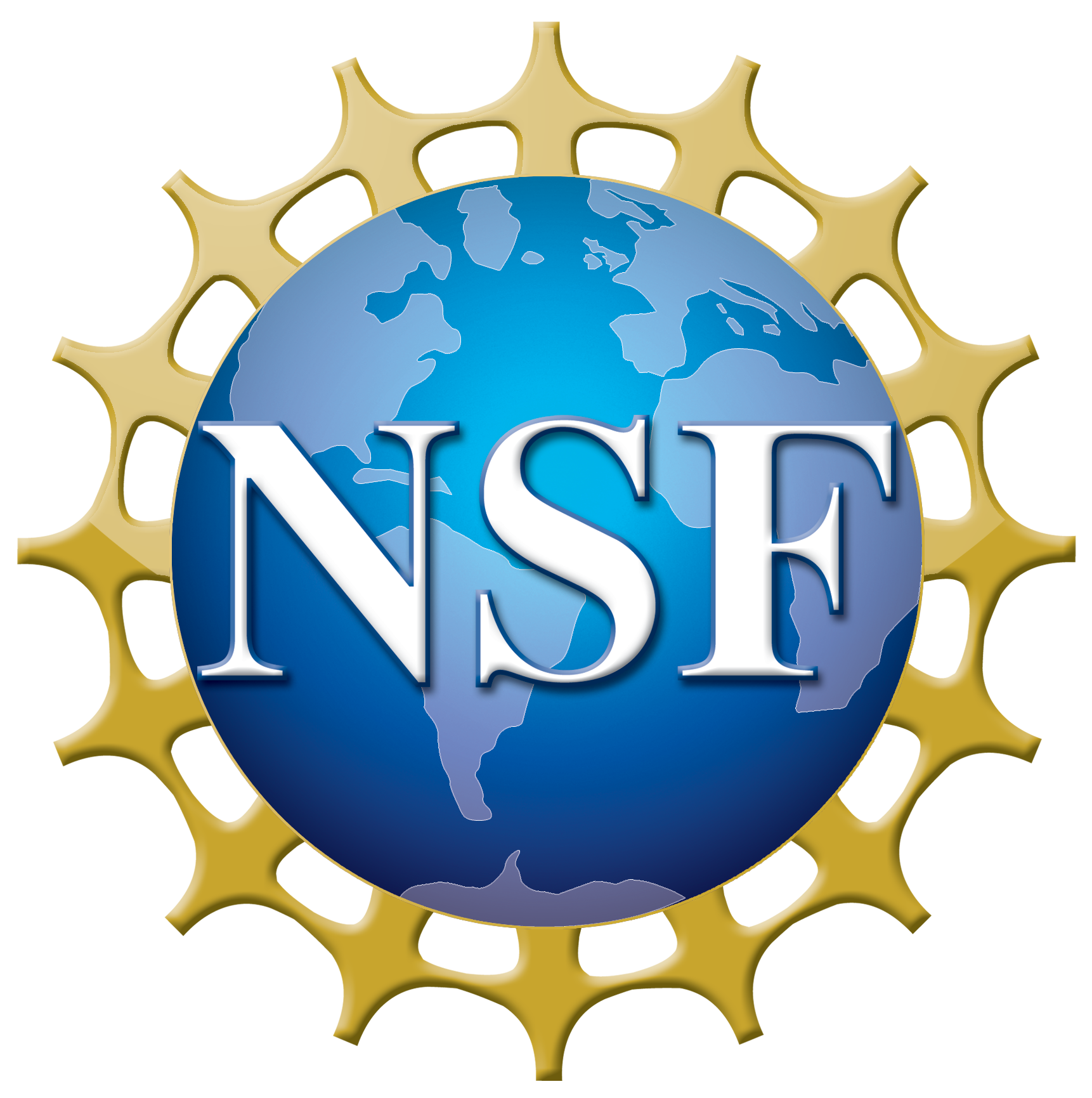 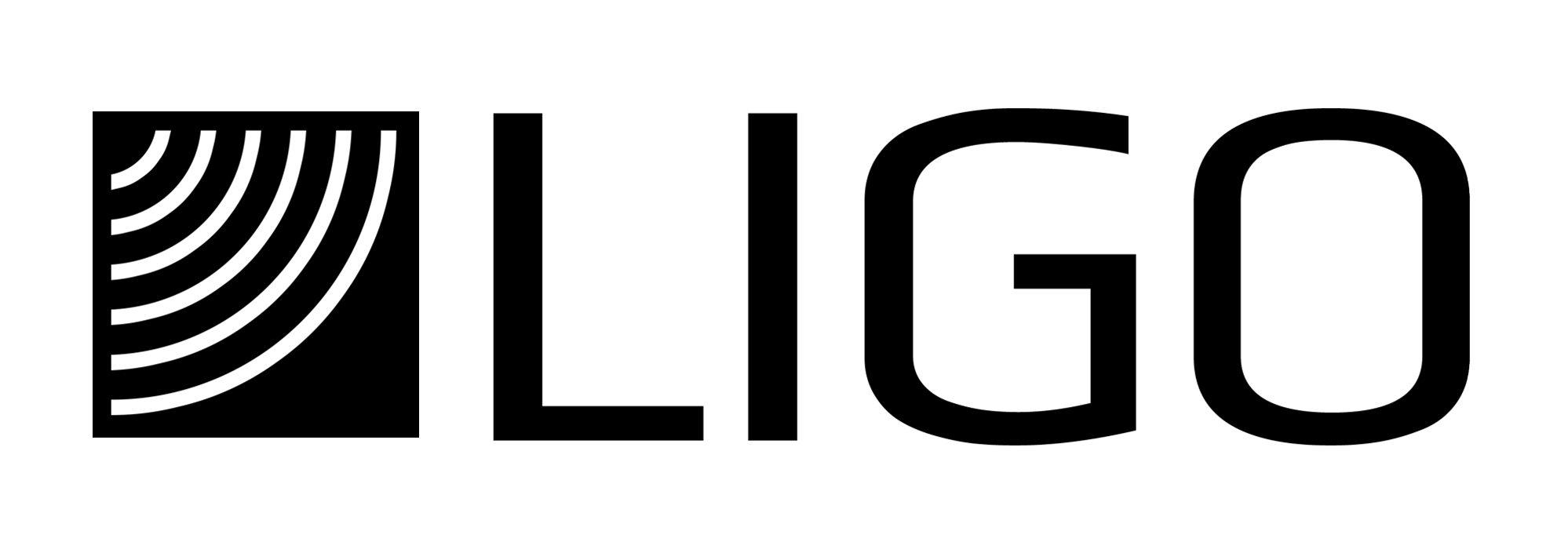 MEASUREMENTS
PZT is excited using a swept sine from the AG4395, and the beatnote of the AUX and PSL is observed
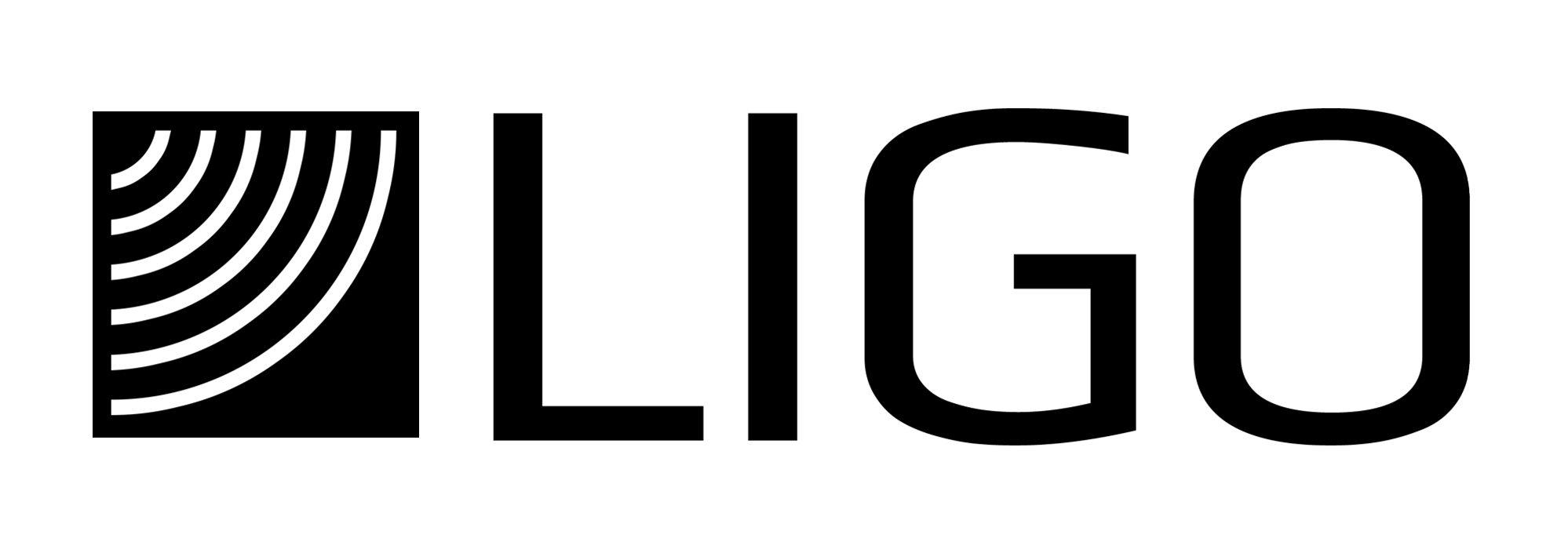 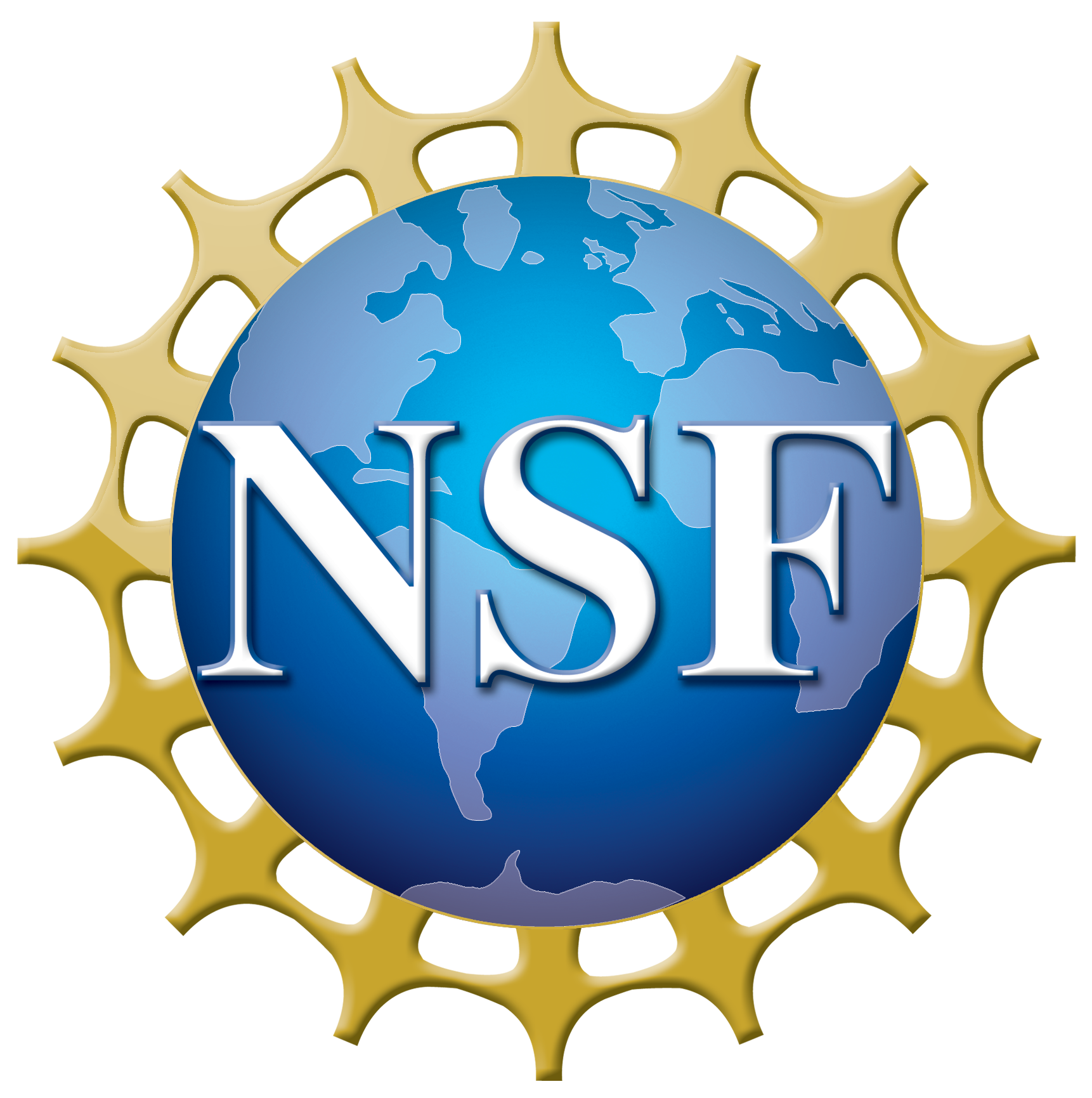 Uncertainty
PZT is excited using a swept sine from the AG4395, and the beatnote of the AUX and PSL is observed.
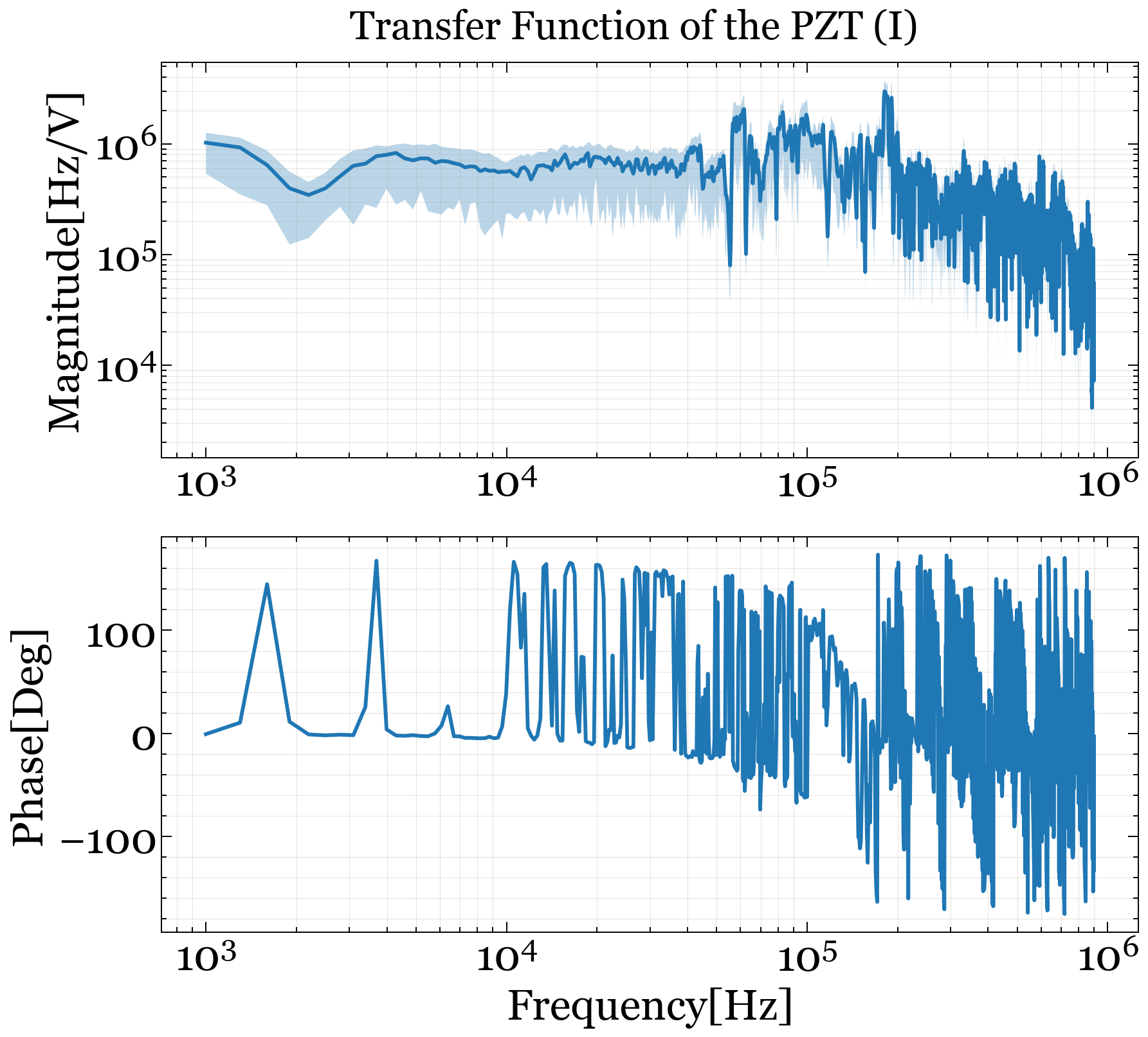 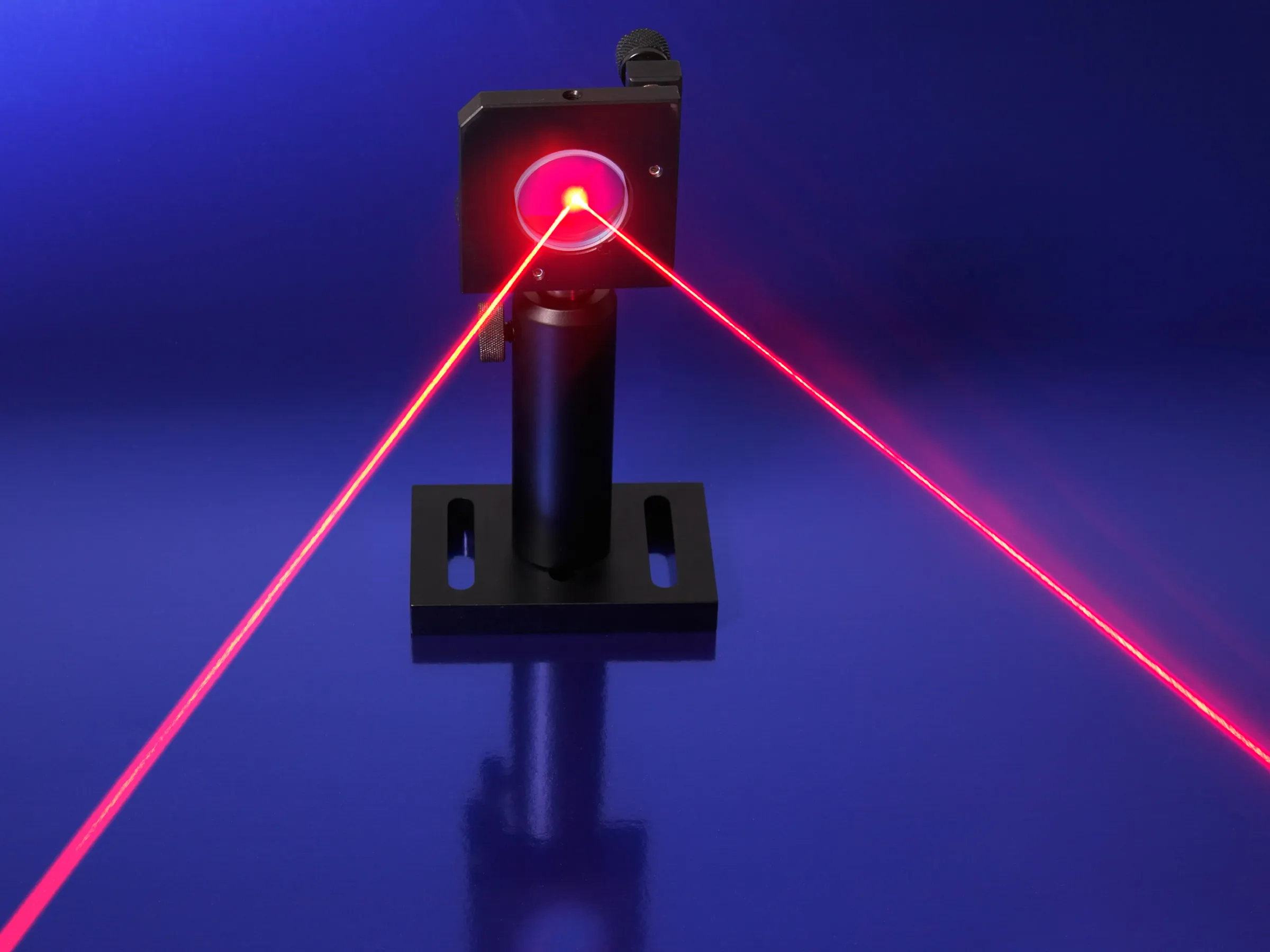 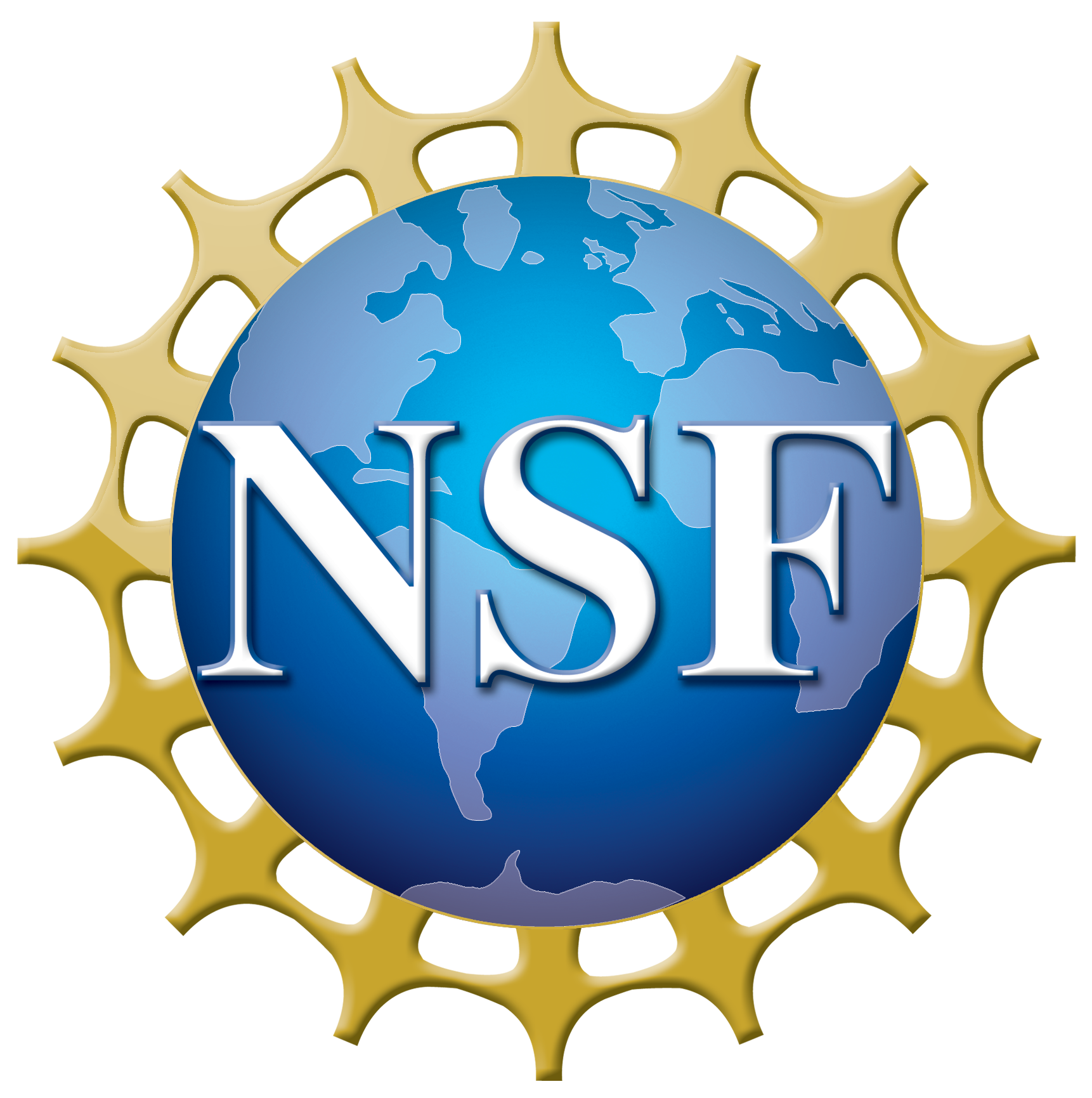 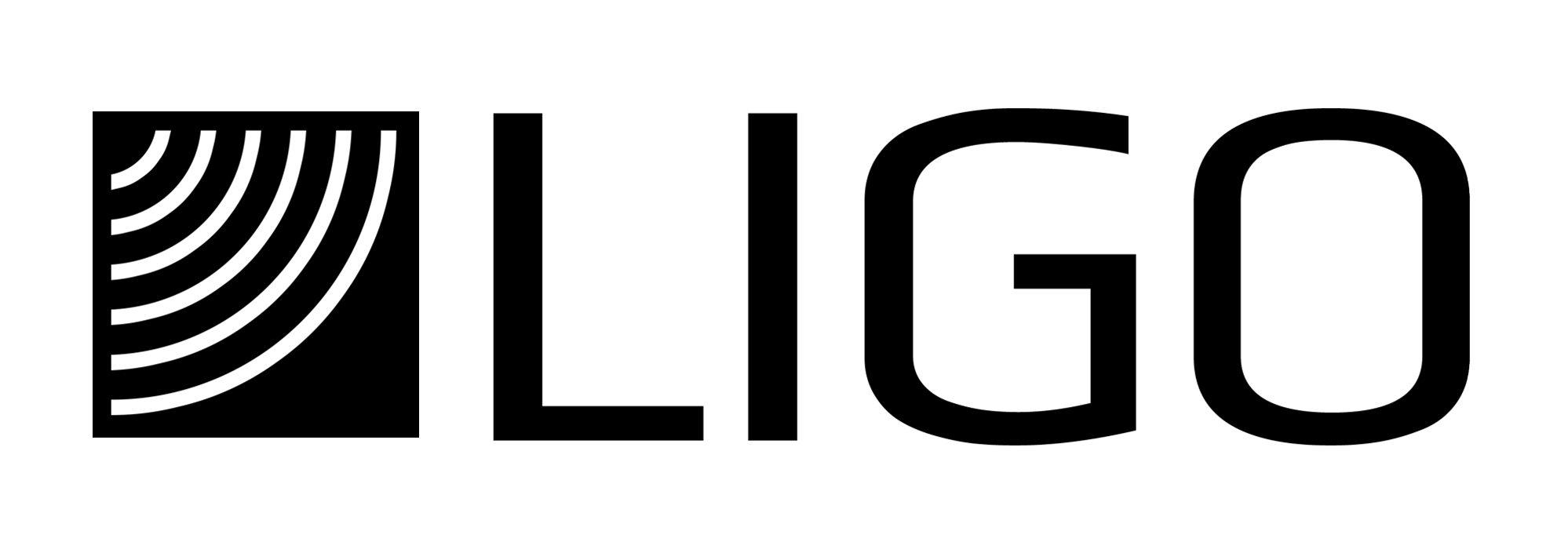 Why do we need to increase the control loop’s gain?
7
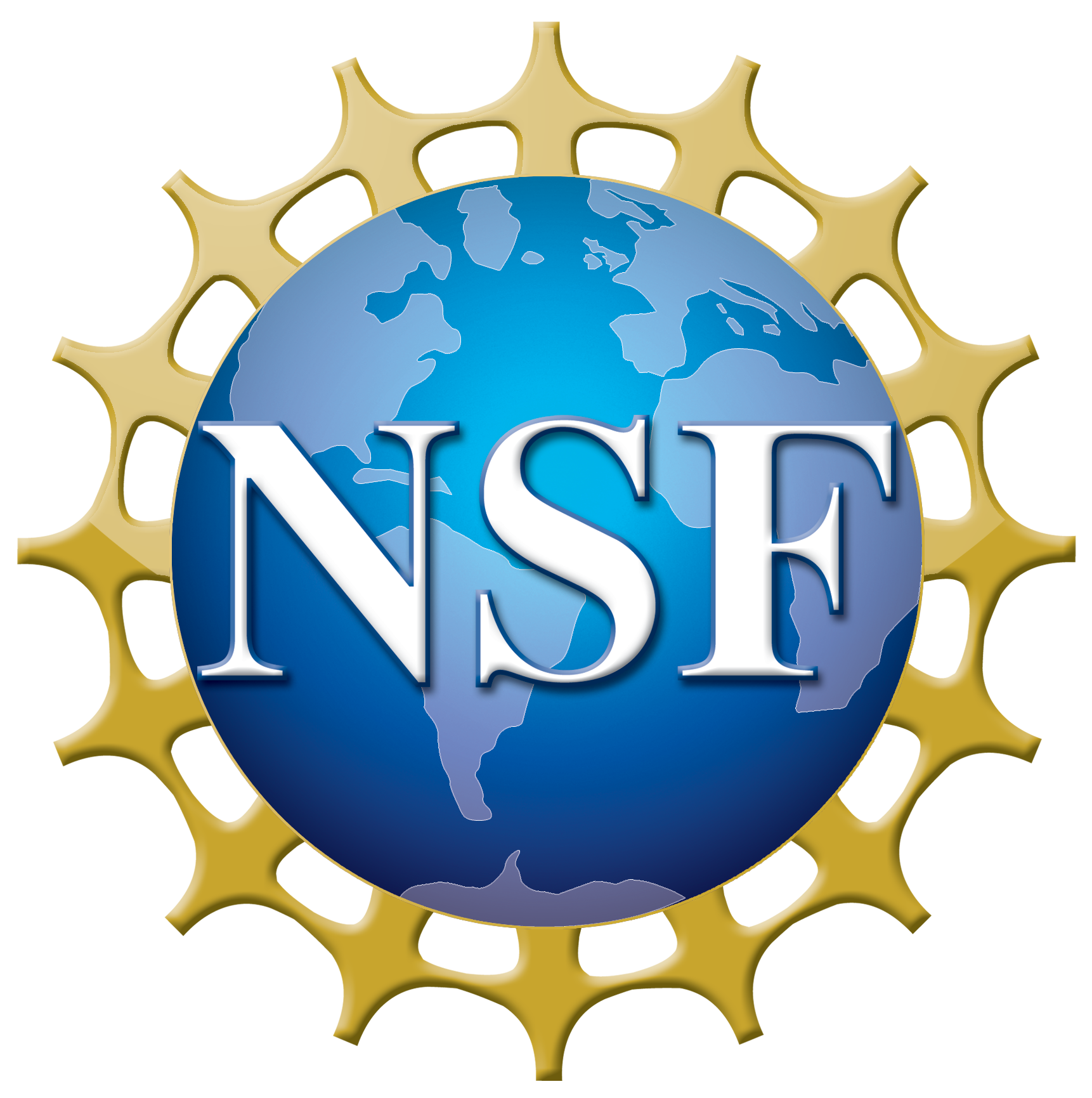 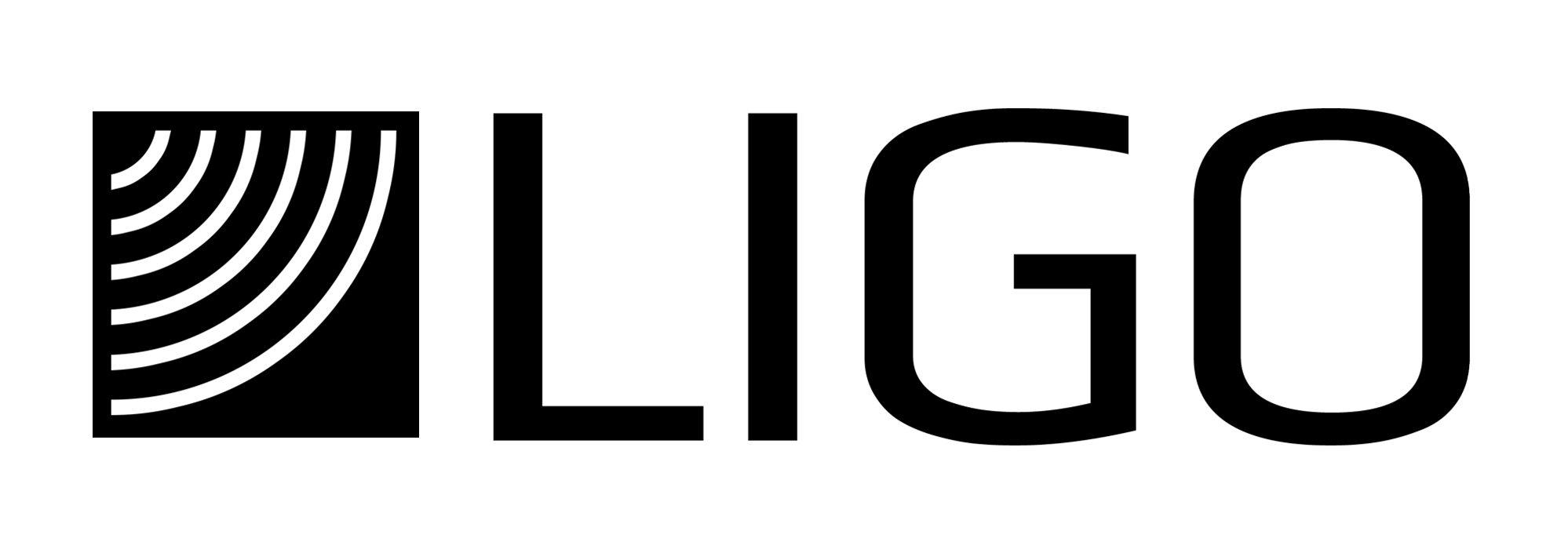 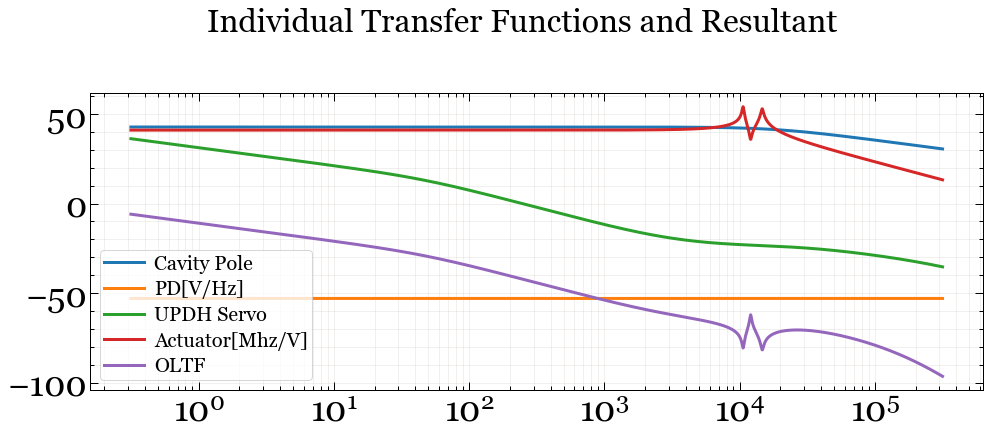 Frequency[Hz]
8
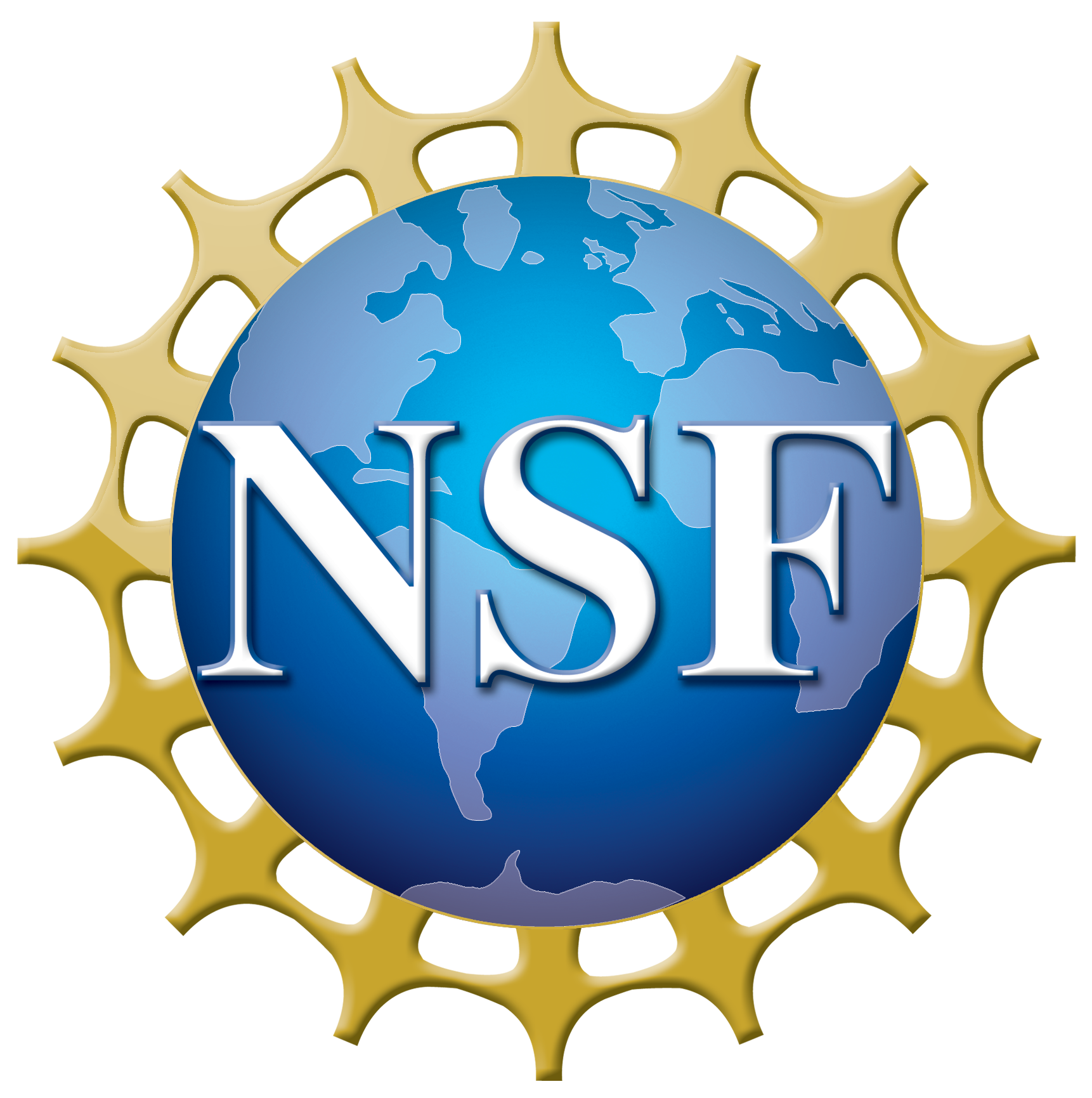 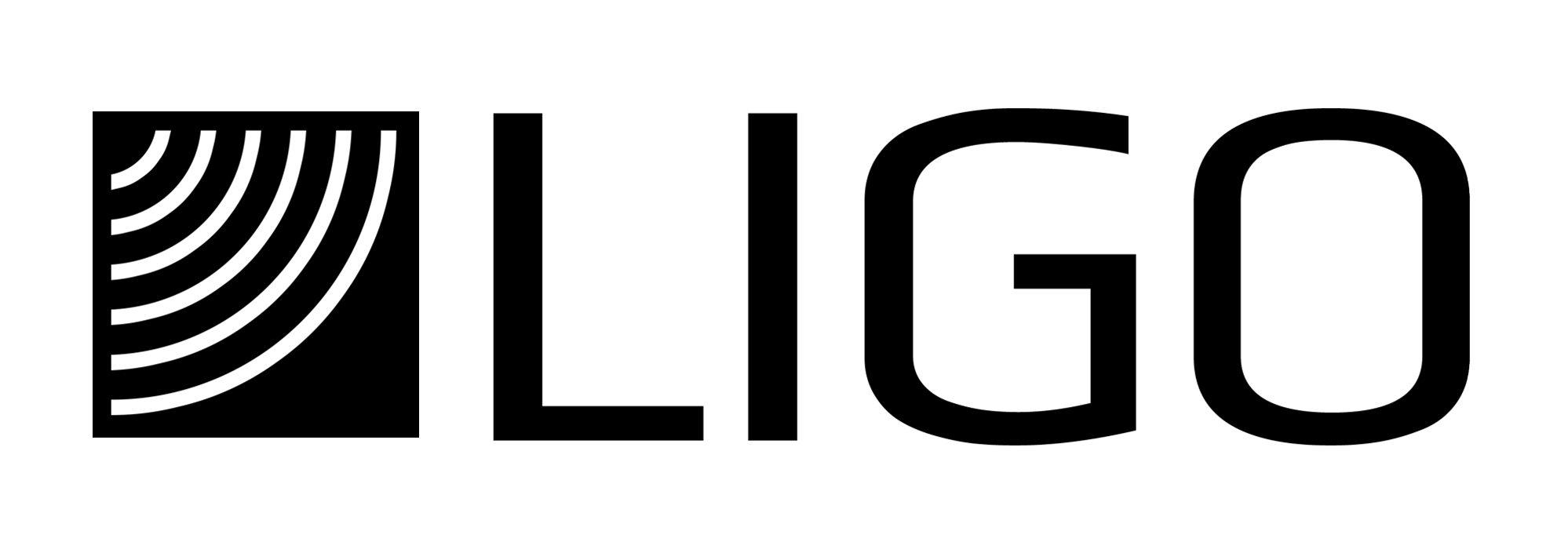 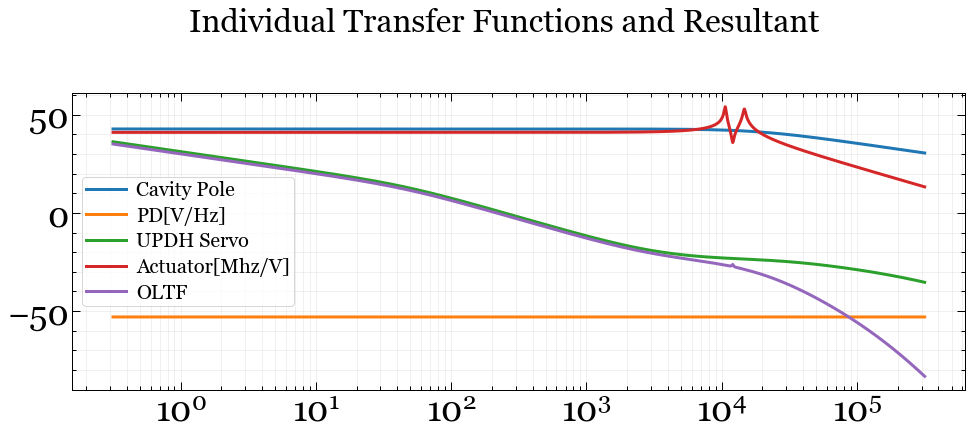 Frequency[Hz]
9
FUTURE WORK
Vectfit
Filters for control
Analysing loop stability
SUMMARY
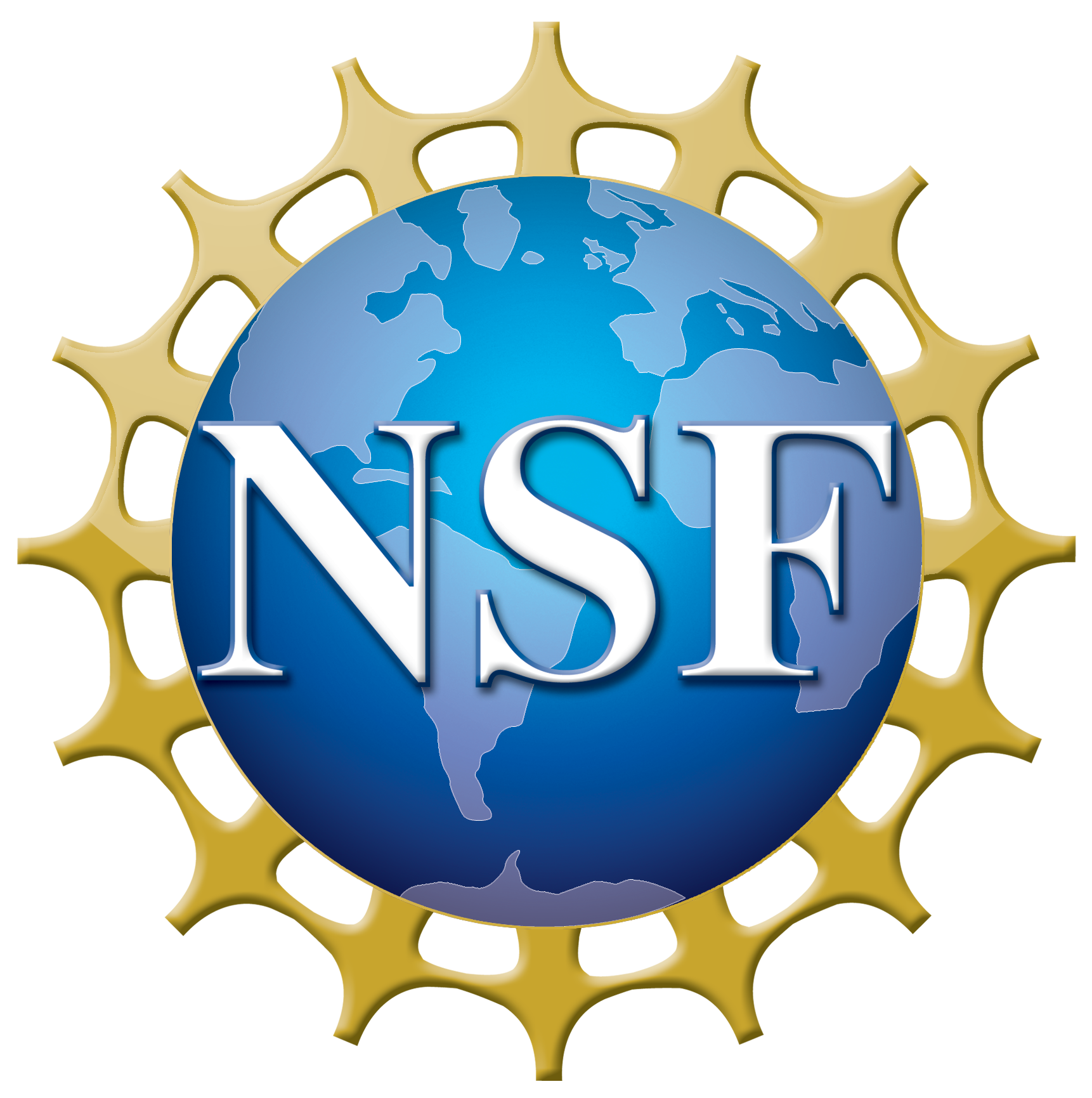 THANK YOU
My mentors - Anchal Gupta, Francisco Salces-Carcoba, Rana Adhikari 
Alan J Weinstein, LIGO and NSF
The lovely people at the 40m – Tega, Yehonathan, Yuta, and Jan Carlo!
CHARACTERISATION AND CONTROL OF THE Auxiliary laser pzt
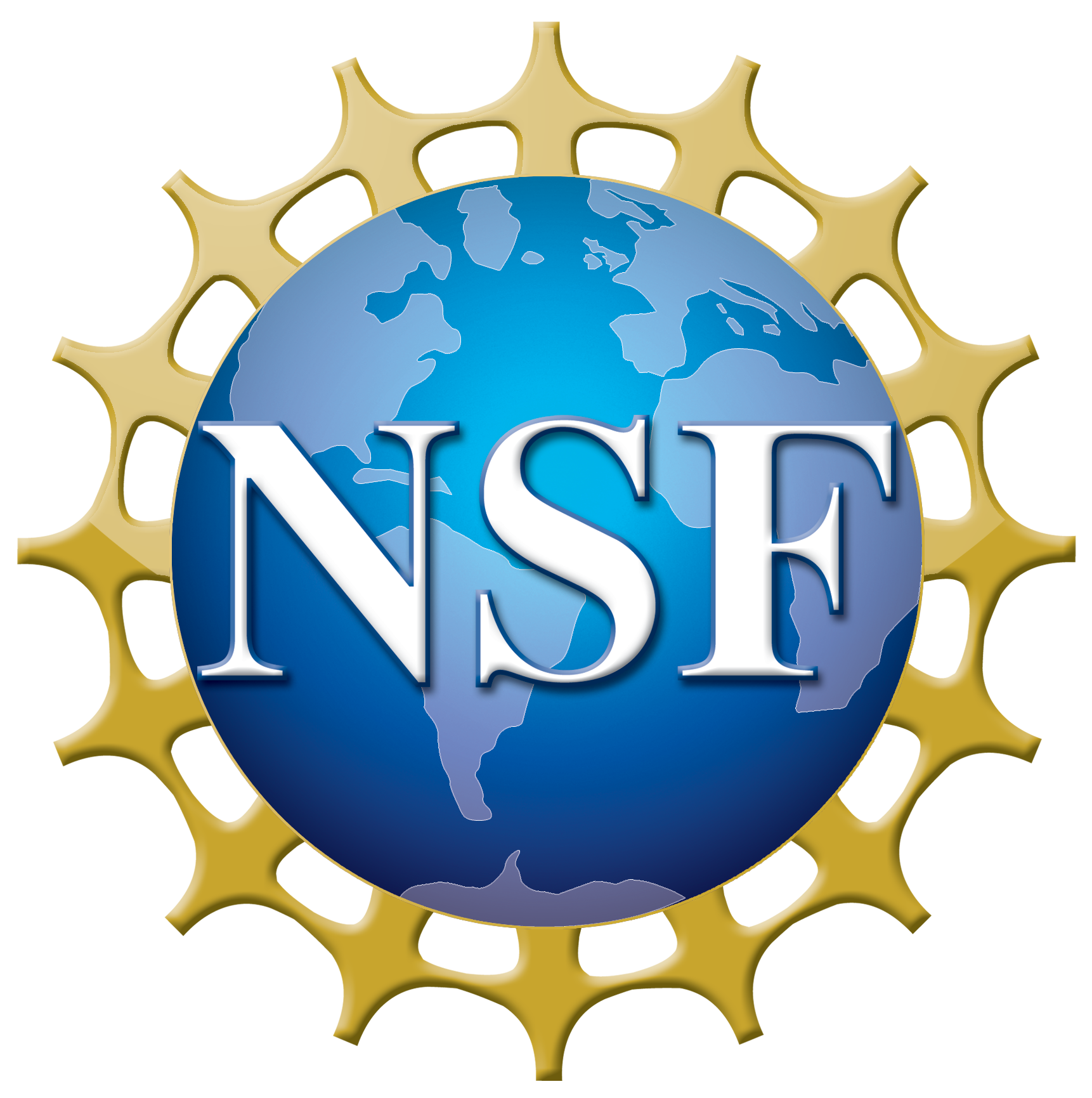 References
Kiwamu Izumi, Koji Arai, Bryan Barr, Joseph Betzwieser, Aidan Brooks, Katrin Dahl, Suresh Doravari, Jennifer C. Driggers, W. Zach Korth, Haixing Miao, Jameson Rollins, Stephen Vass, David Yeaton-Massey, and Rana X. Adhikari, Multicolor cavity metrology, J. Opt. Soc. Am. A 29, 2092-2103 (2012)
Venugopalan, Gautam (2022) Prototype Interferometry in the Era of Gravitational Wave Astronomy. Dissertation (Ph.D.), California Institute of Technology. doi:10.7907/ttwp-1h12.
Karl Johan ˚Astr¨om, Richard M. Murray, Feedback Systems: An Introduction for Scientists and Engineers, Princeton University Press